Advances in Radioactive Isotope Science 2014
Status of the Rare Isotope Science Project
Yong-Kyun KIM (ykkim@ibs.re.kr)
on behalf of RISP/IBS
Brief History
Rare Isotope Science Project(RISP) launched (2011.12)
1st RISP Workshop on Accelerator Systems (2012.5)
1st Technical Advisory Committee (2012.5)
Baseline Design Summary (2012.6)

International Advisory Committee (2012.7)
KoPAS(Particle Accelerator School) (2012.12)
2nd RISP Workshop on Accelerator Systems (2013.5)
2nd TAC (2013.5)

Technical Design Report (2013.6)
3rd IAC (2013.8)
1st Program Advisory Committee (2013.10)

Construction Plan & Budget Approved (2014. 5)
2
RAON : RISP Accelerator Complex
High intensity RI beams by ISOL & IF
ISOL : direct fission of 238U by p 70MeV
IF by 200MeV/u, 8.3pμA 238U
High quality neutron-rich RI beams
        132Sn with up to ~250MeV/u, up to 108 pps
More exotic RI beams by ISOL+IF
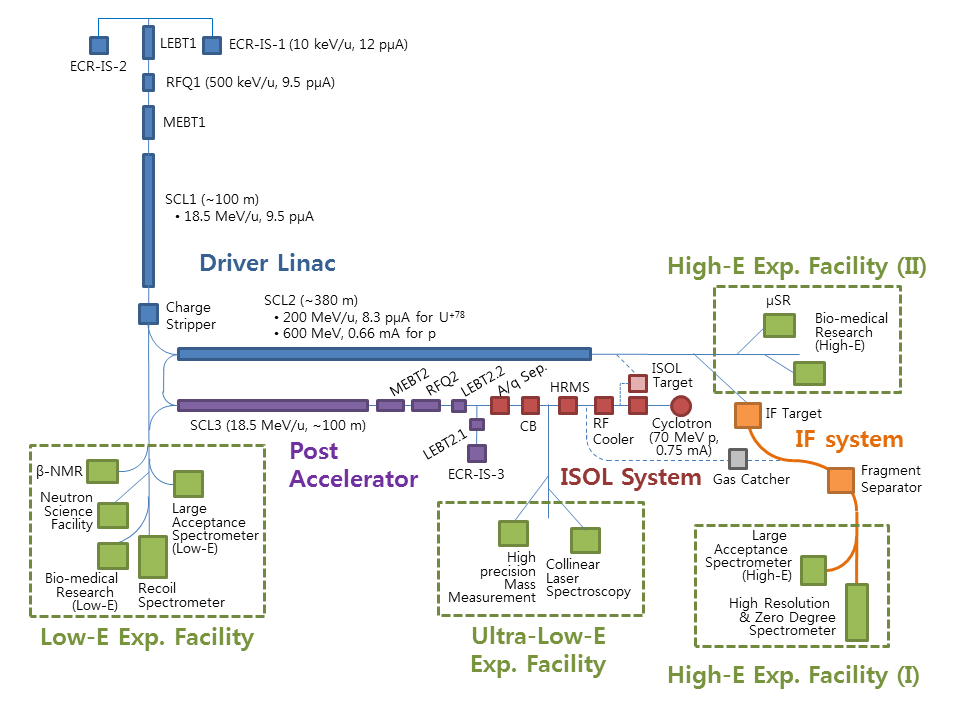 3
Bird’s eye view of RAON Facility
Location
Completion
1st beam
1st RI beam from ISOL
1st RI beam from IF
: Daejeon, Korea
: 2020 Feb
: 2018 Q1 from SCL1
: 2019 Q4
: 2020 Q2
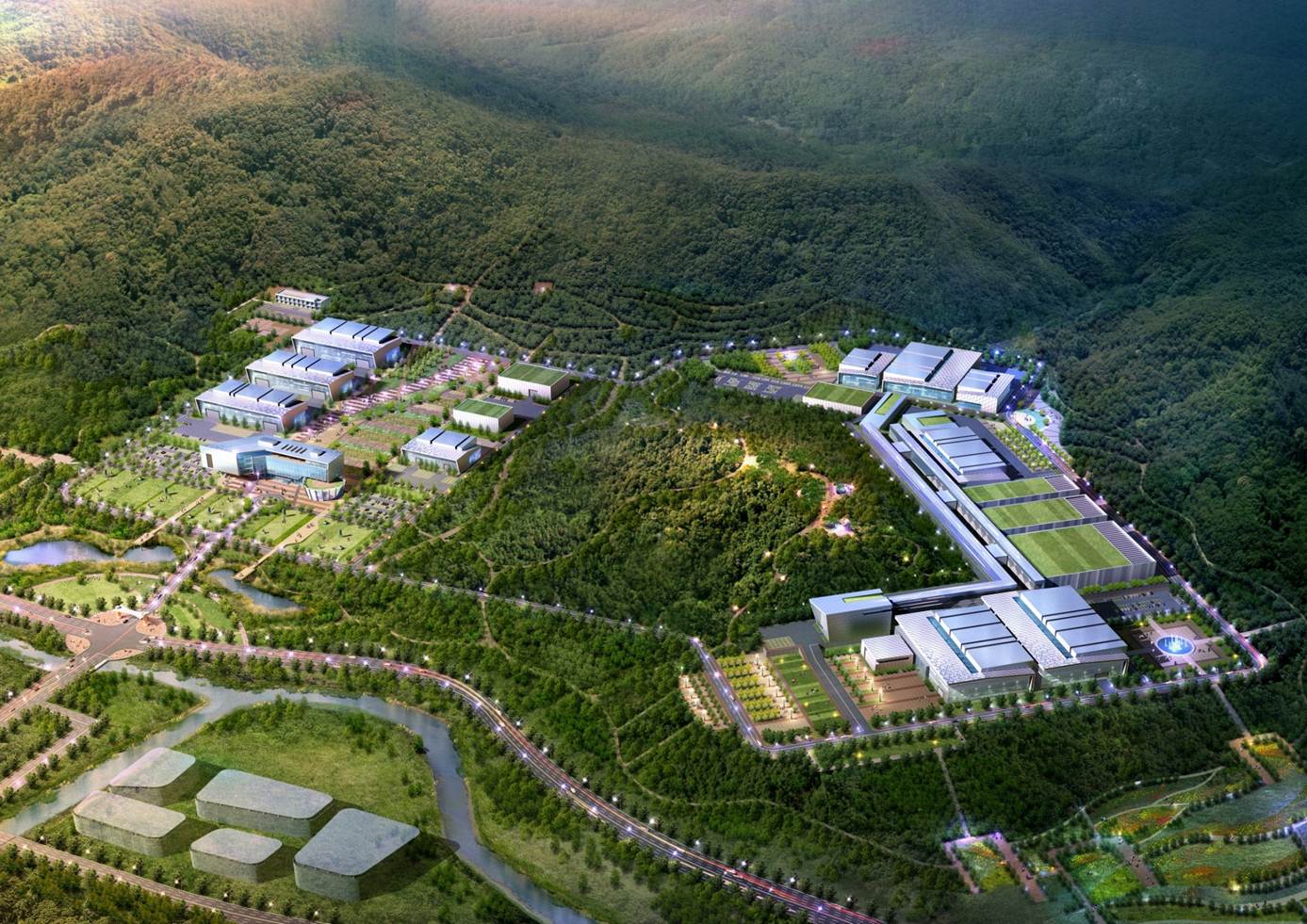 Supply/Test/Office Bldg
Exp. Halls
IF Target
Post
Accelerator
Driver
SC Linac
Preserved Forest Area
Injector
Main Control
Center
Exp. Halls
4
Major Milestones
CD: Conceptual Design
TD: Technical Design
1st RI beam from ISOL
Day-1 exp. 
at RS
4
1
1
1
1
1
1
1
1
1
2
2
2
2
2
2
2
2
2
3
3
3
3
3
3
3
3
3
4
4
4
4
4
4
4
4
CD
Building Construction
We are here!!
TD
Accelerator Fabrication
Prototyping
Experimental System Fabrication
Installation, Commissioning &
                             Experiments
Baseline
Design
Summary
Technical
Design
Report
Installation
Start
Main Component
Production Start
2011.12 ~ 2014.03
2014.04 ~ 2017.02
2017.03 ~ 2020.02
Engineering Design
Prototypes
Subsystems
Test & Evaluation
Main Systems
Installation
Commissioning
Day-1 Experiment
Project Launched, Conceptual Design Report  
Baseline Design Summary
Technical Design Report
5
28 GHz ECR Ion Source
Superconducting sextupole and solenoid prototypes were tested and achieved > 30% margin.
Plasma chamber completed.
Sextupole fabrication was completed and intermediate test results are good.
Solenoids are being fabricated.
Preparing for beam test in late 2014.
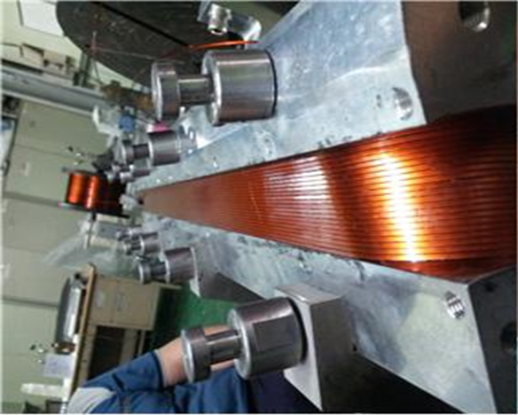 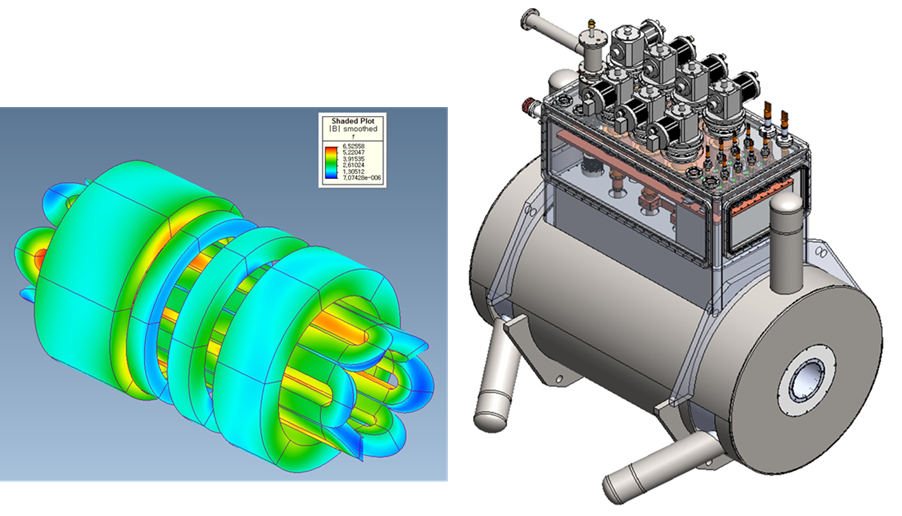 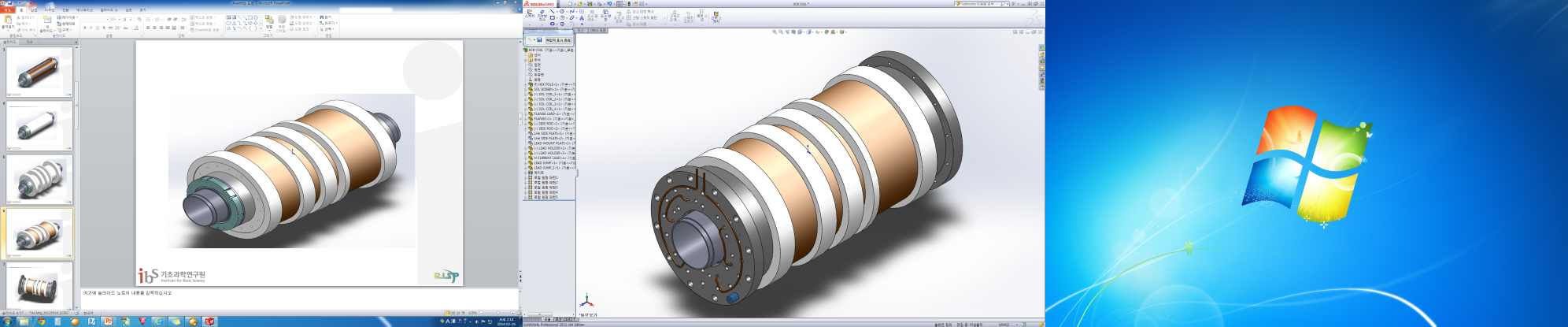 Six 4K cryocoolers, 
One single stage cryocooler
Binj= 3.5 T, Bext= 2.2 T, 
Br= 2 Becr , Bmin= 0.7 T
[Magnet drawing]
6
Prototype Niobium QWR cavity
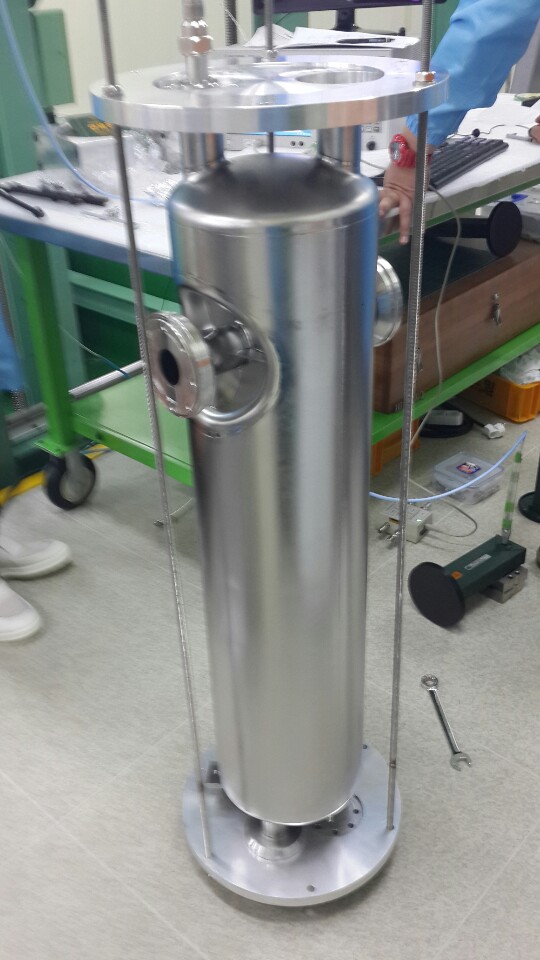 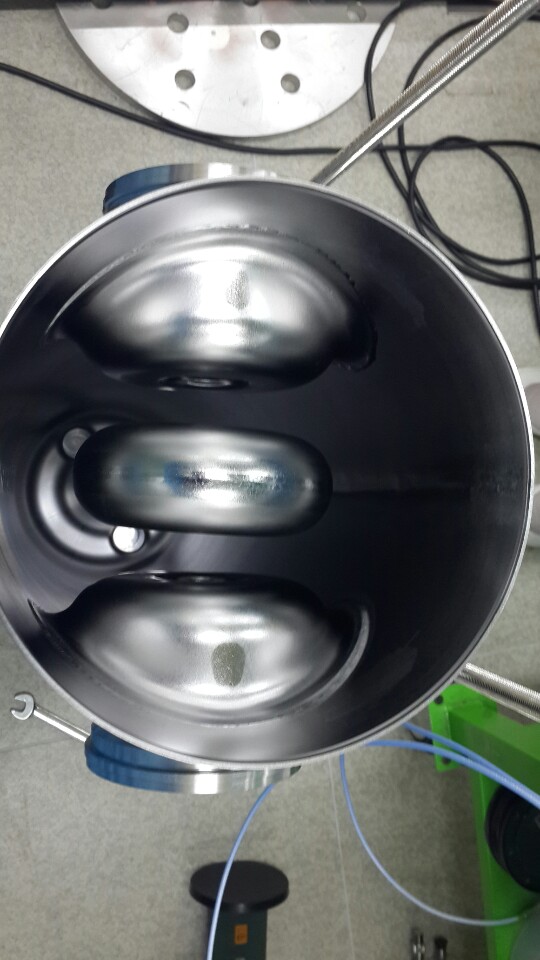 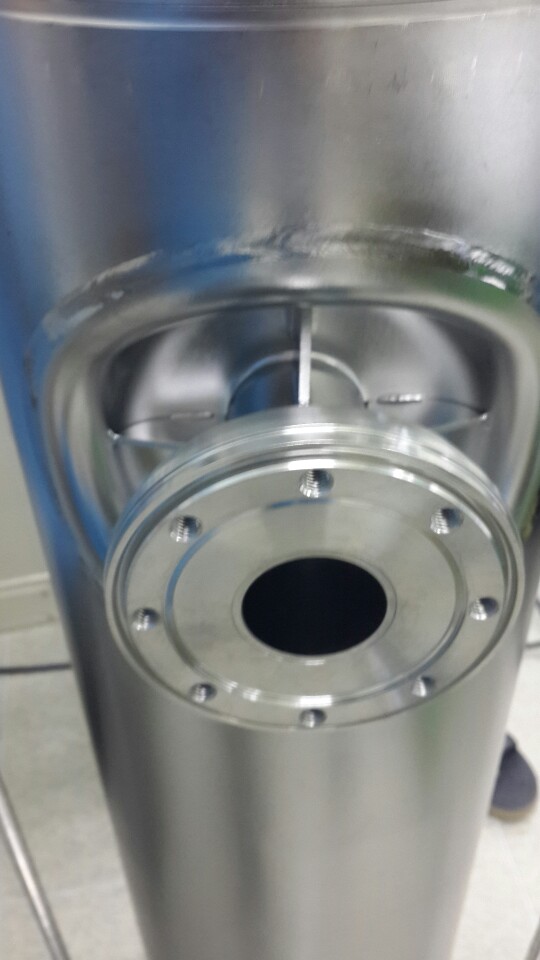 7
QWR Cryomodule
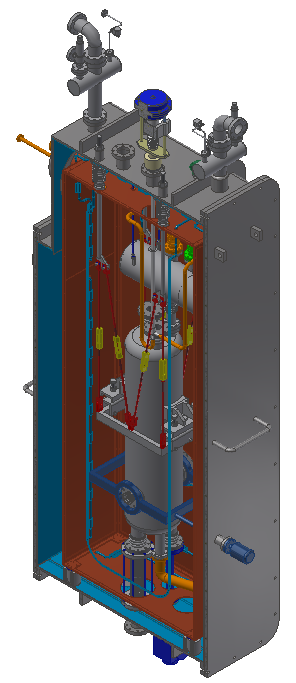 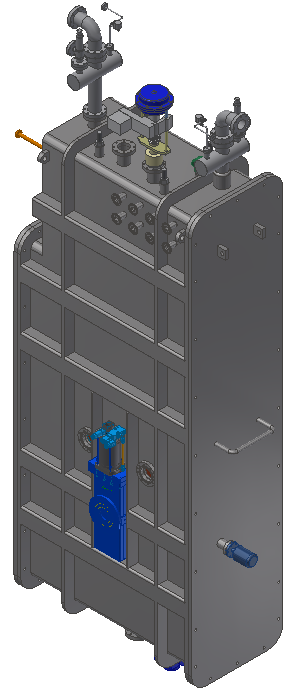 Cryogenic valve
(DN8)
Level gauge(2ea)
Safety valve(4.5K)
(Relief, Solenoid, Rapture, Pressure)
Reservoir
Safety valve
Module line
Feed-through
(Relief, Solenoid, Rapture, Pressure)
(32pin connector)
Chamber
Magnetic shield
View port
Gate valve
(CF 2.75”)
Thermal shield
(DN63)
Dummy Tuner
Support part
Dummy Cavity
Dummy Tuner motor
Dummy Coupler
8
ISOL system
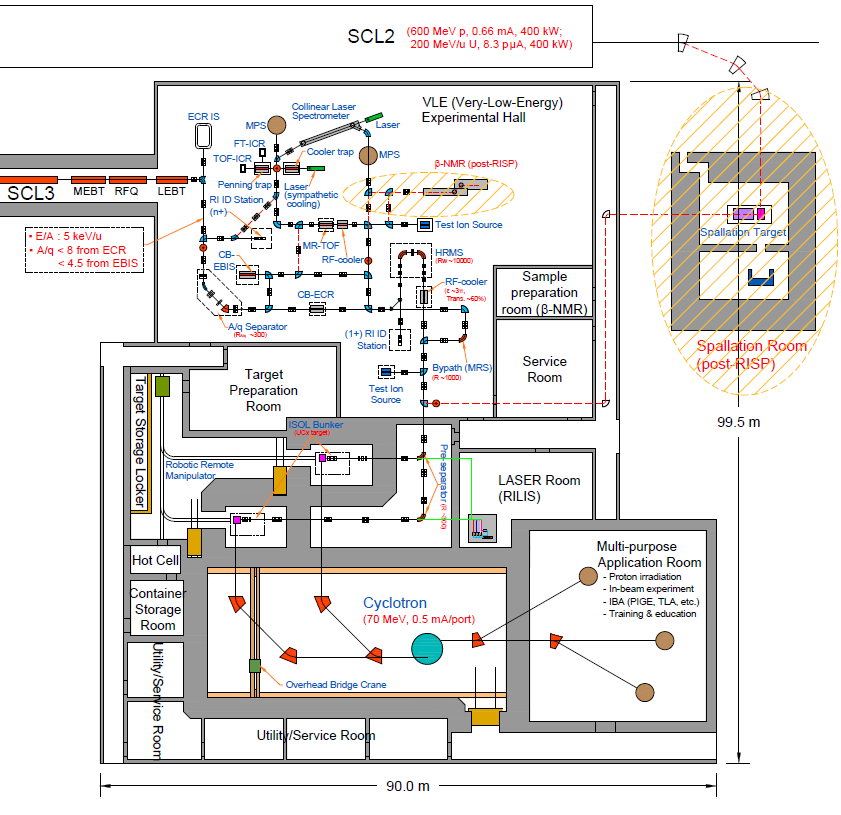 ⑦
④
⑤
③
⑥
②
②
①
9
RI Yield estimation
p + UCx    n-rich isotopes (80 < A< 160) by fission reaction
Fission rate (10 kW) : 1.6x1013 f/s
Expected lab. intensities (10 kW target)
Production yield (10 kW ISOL target)
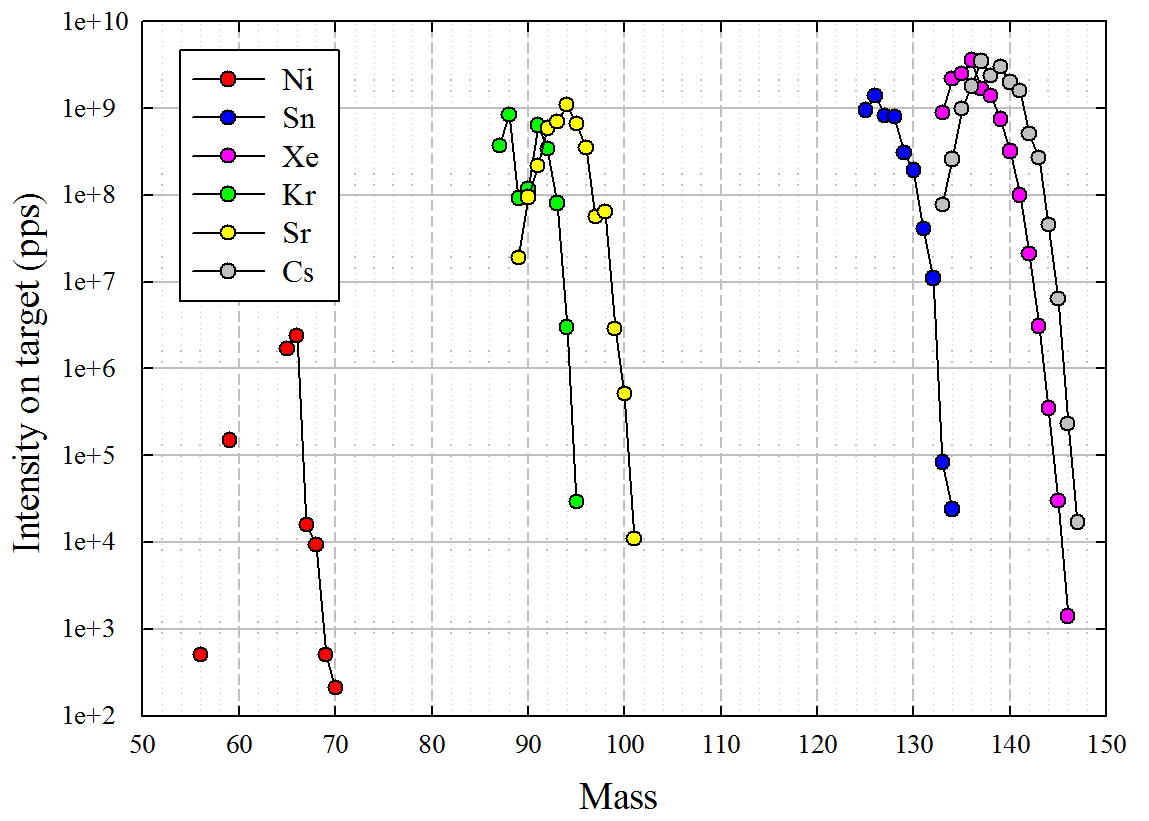 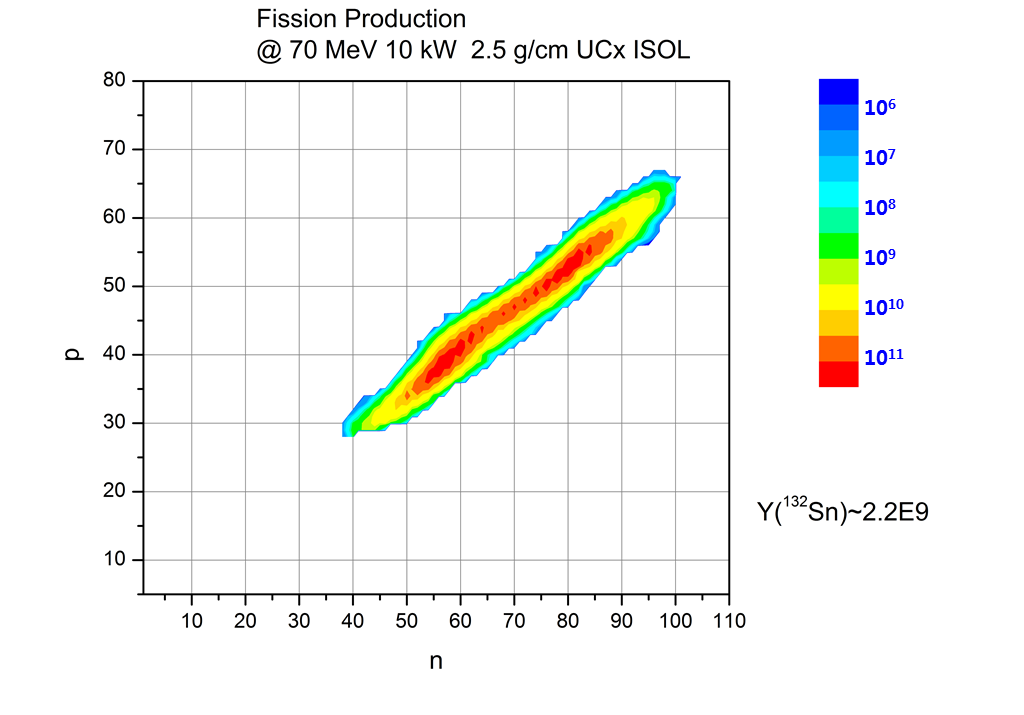 Y(132Sn)~2.2E9
n-rich isotopes (80 < A< 160)
10
In-Flight separator
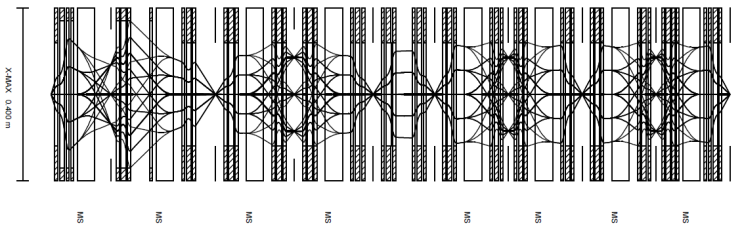 F1
F2
F3
F4
F5
F6
F7
F8
F9
The layout of an in-flight separator
The first-order optics of in-flight separator
Max. magnetic rigidity:  ~10 Tm
Momentum acceptance: ± 3%
Angular acceptance :
                     ±40 mrad (H)                     ± 50 mrad (V)
Focal plane 
   Achromatic: F2, F4, F5, F7    Dispersive: F1, F3, F6, F8    Doubly achromatic: F9
Momentum resolving power    pre-separator:    1140 at F1                                  2280 at F3   Main separator:  2600 at F6                                  2600 at F8
Using LISE++
Primary beam(1 sigma): ( X, A, Y, B, L, D )  
   = ( 0.167 mm, 1 mrad, 0.167 mm, 1 mrad, 0 mm, 0.07%)
Target thickness: 30 % of the stopping range of primary beam energy 
                                        in target material
Slit width: achromatic focus: FWTM
                           dispersive focus: Fully open  (momentum acceptance 6%)
F0
F1
Comparison of main separator configurations
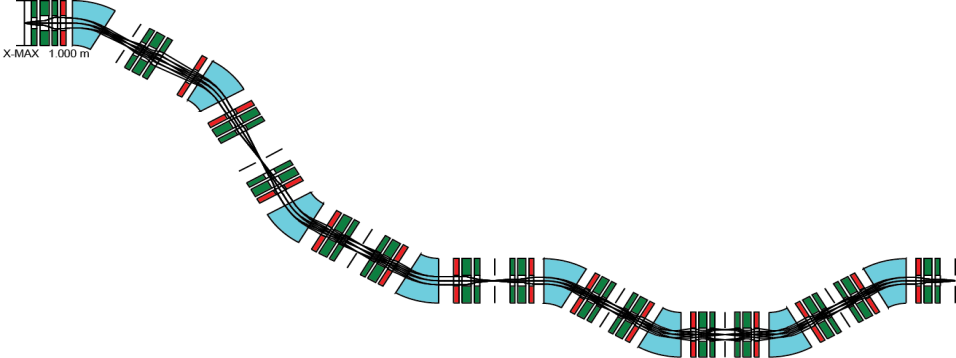 C-bend layout of main separator
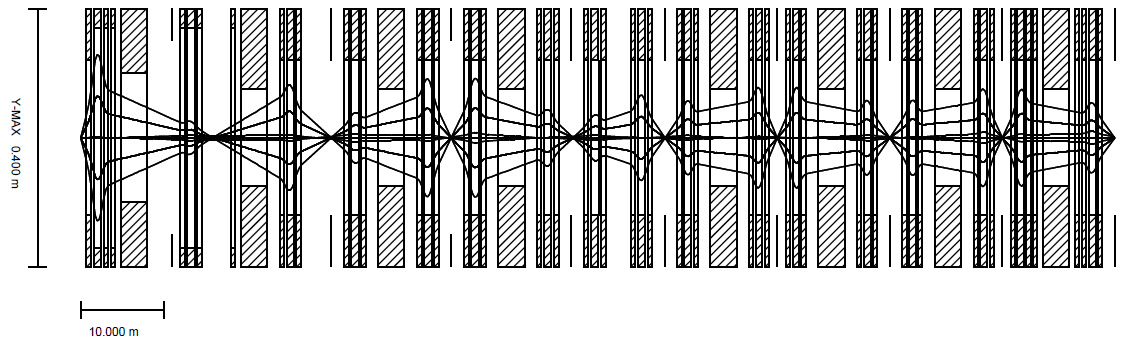 1st degrader @ F3
2nd degrader @ F5
Momentum resolving power
       2600 @ F5
       2600 @ F6
F2
F3
Concave layout of main separator
F4
F8
Main separator
F5
F7
F6
1st degrader @ F3
2nd degrader @ F6
Momentum resolving power   3750 @ F6
poster PS1-C0005
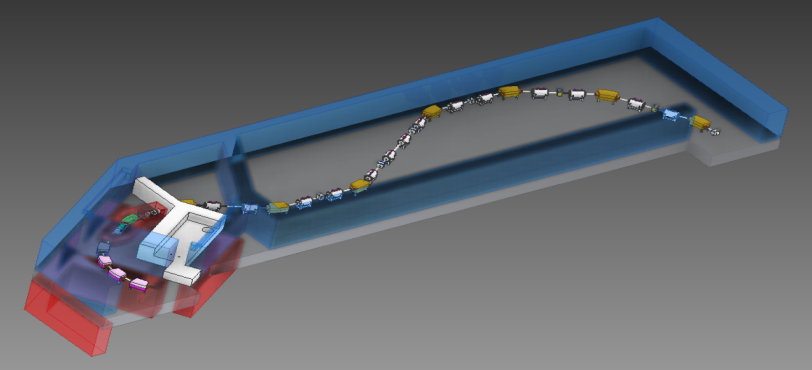 HTS Dipole and Quadrupole Magnets
Pre-separator
Target
LTS Dipole Magnets
Triplets of  LTS quadrupole Magnets
F1
F5
F4
F6
F2
F3
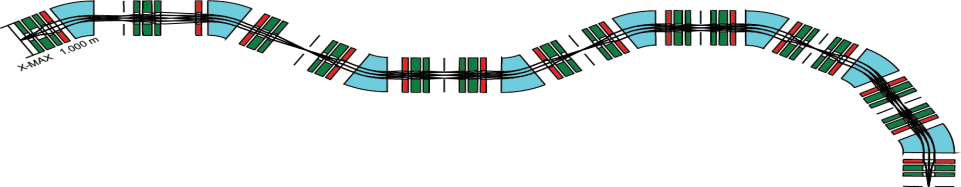 F0
F7
F8
Experimental Facilities at RAON
12
KOBRA (KOrea Broad acceptance Recoil spectrometer and Apparatus)
Experimental facility for nuclear structure and nuclear astrophysics studies 
with low-energy stable and rare isotope beams
F1
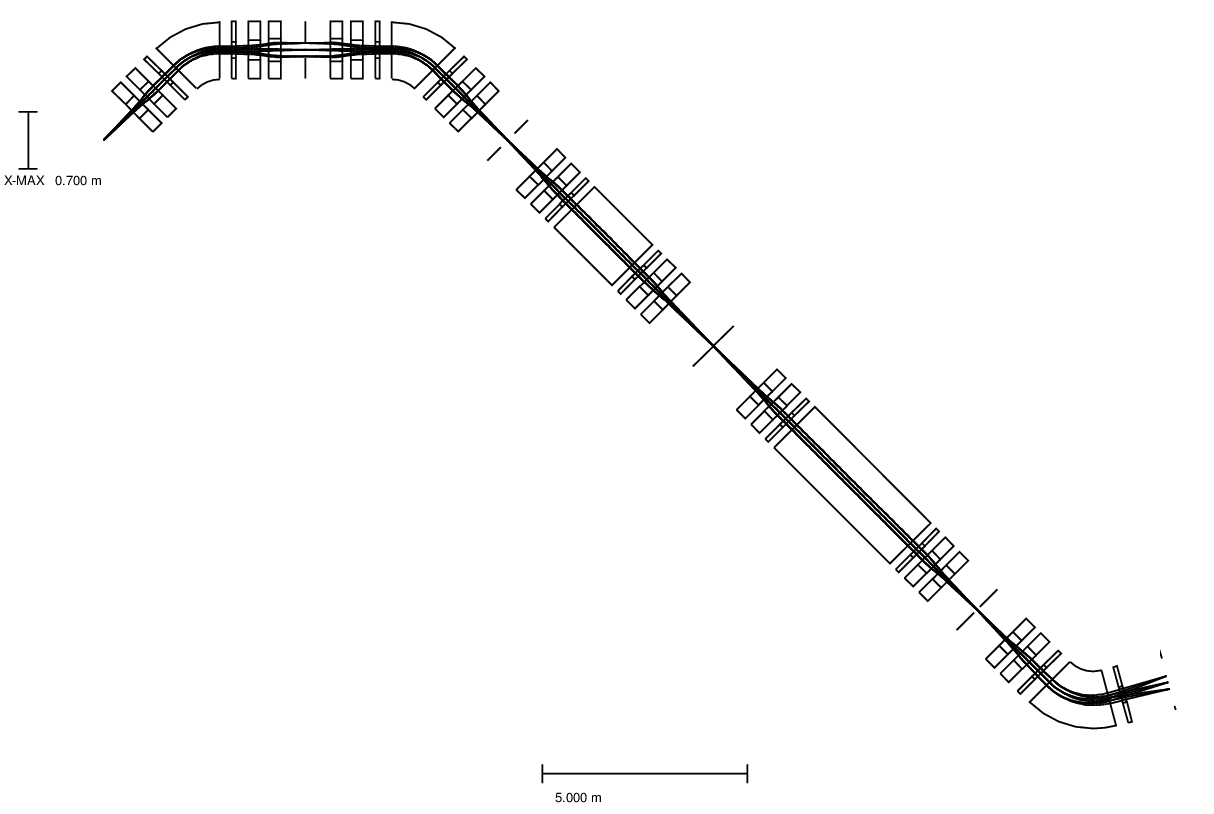 F0
F2
Physics program
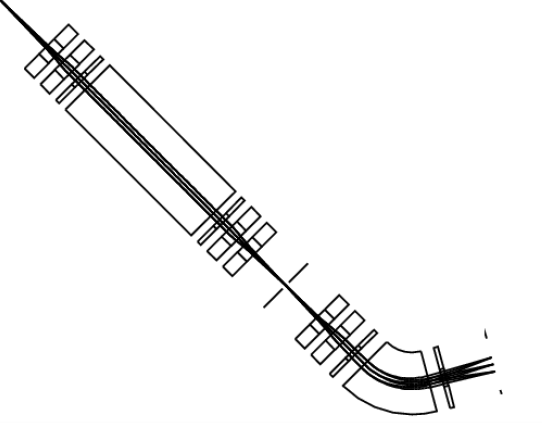 - Astrophysically important nuclear reactions
- Rare event study
- Structure of exotic nuclei
WF1
- Properties of exotic nuclei
SI & RI beams from acc.
F3
- Symmetry energy etc
Versatile two-stage device
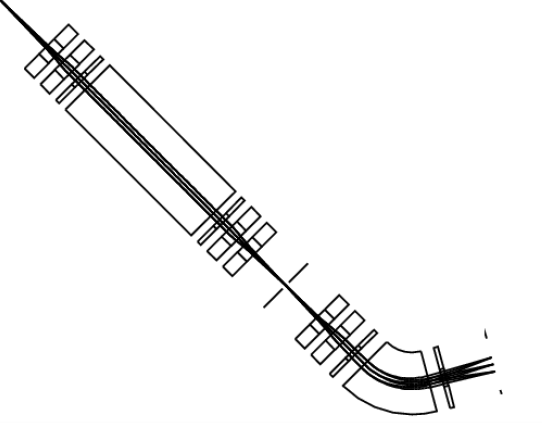 RI beams production (stage1)
Commissioning 
: Q2 in 2018 !
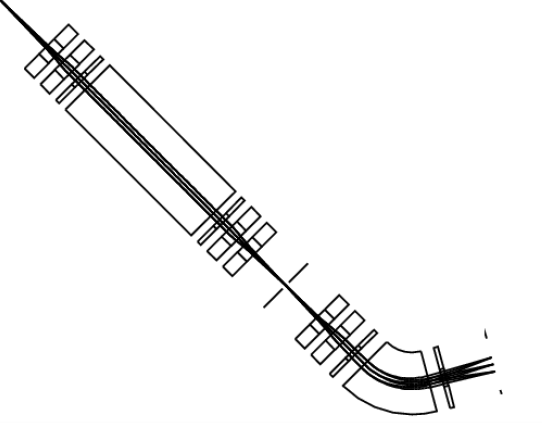 F4
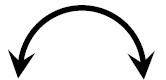 - low energy in-flight method
WF2
F5
- Quasi Projectile Fragmentation
- Polarized RI beam (beam swinger)
High performance spectrometer (stage2)
- Rotatable
- Large acceptance (>50mSr) by movable Q magnets just after F3
- High momentum resolution (p/Dp ~ 10,000) by dispersion matching
13
Associate equipment at KOBRA
Technical design work is under way 
     (poster PS1-C024 & PS2-C005)
Current Manpower : 11 (8 staffs + 3 students)
Collaboration : 11 institutes 
KOBRA debut at ARIS 2017 & 2020 !!
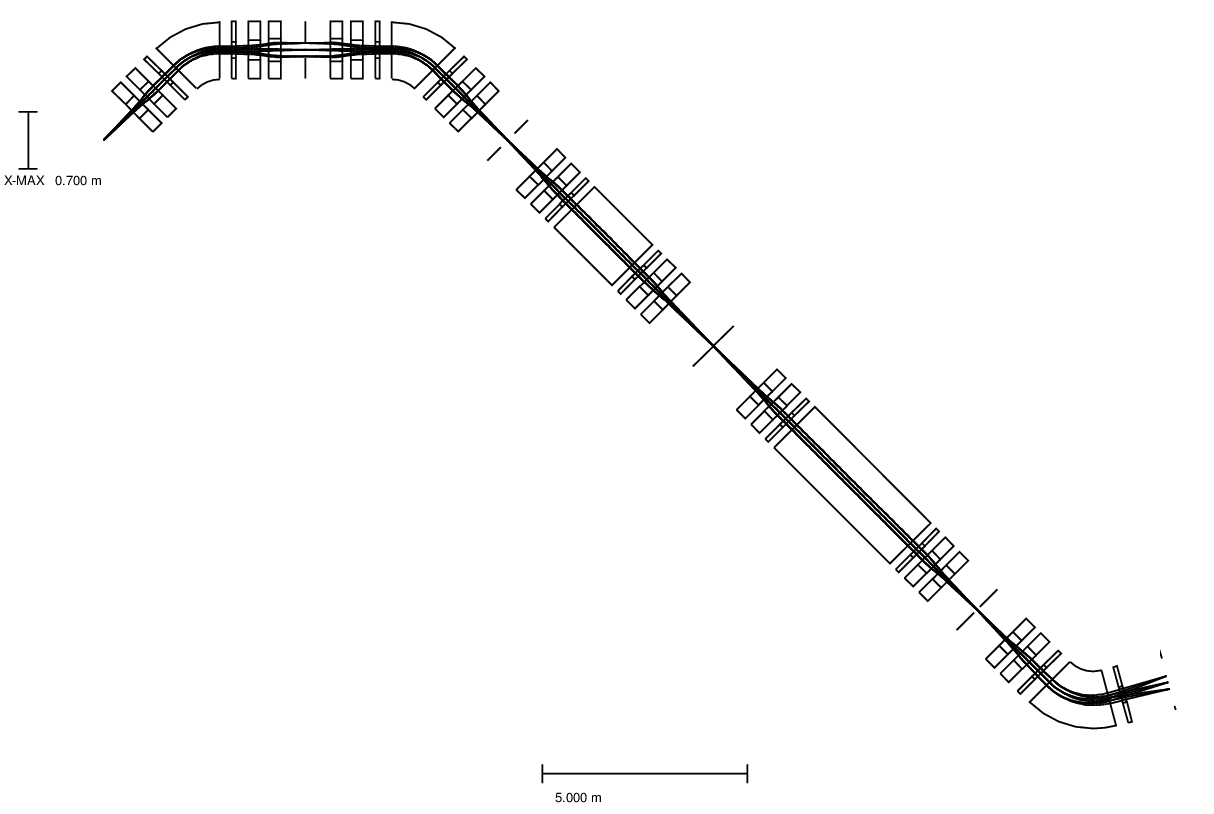 F1
F0
F2
SI & RI beams from acc.
1.5~2.0 m
· RI Production target
  - cryogenic gas target
  - solid target for QPF
· Reaction target 
  - for (p,g) & (a,g) reactions
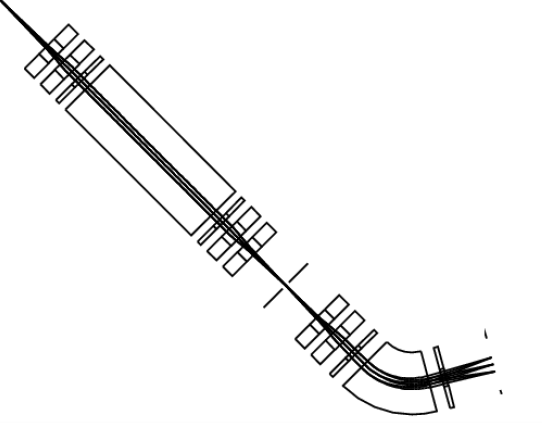 F3
· Focal plane detection system
· Si-array 
· Gamma-array
· Active target
· Gas-jet target (JENSA)
· High power solid target
· Gas target
· Polarized H/He target
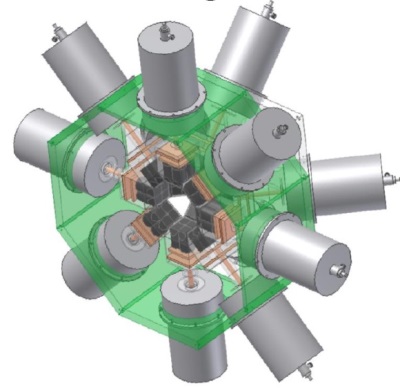 F4
F5
· Beam tracking detectors at F1~F5
Super Clover with ACS 
 : x 6
 : will be ready from May, 2015
· Mass measurement system after F5
14
High Precision Mass Measurement System
Construction Plan
1st stage (~2018): MR-TOF
2nd stage: Penning trap  with singly charged ions
3rd stage: Penning trap with highly charged ions
                         (Sympathetic cooler)
Specifications of the MR-TOF-MS
Resolving Power: >105
Measurement time: <10 ms
        (cooling time: ~2 ms,  total TOF: ~7 ms)
   Mass measurement & Isobar separation for Penning trap
Layout of the ultra-low energy experiment facility
T=7 ms
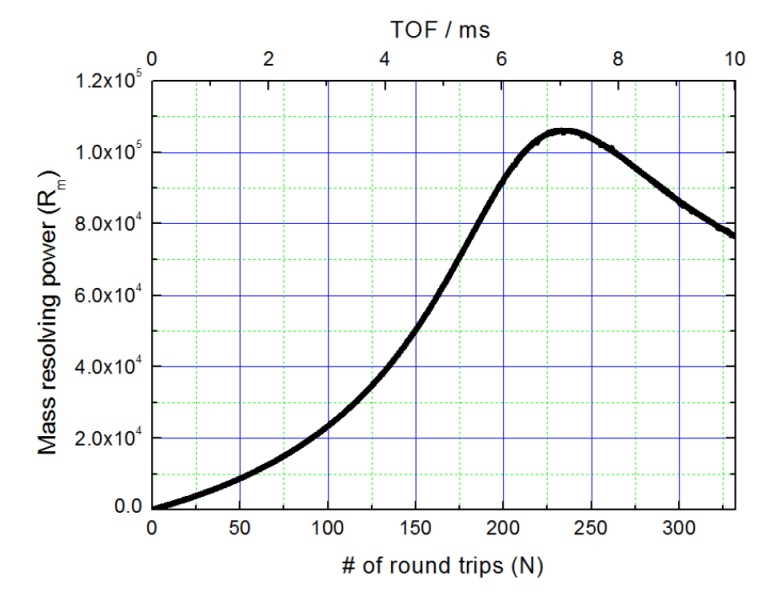 R >1x105
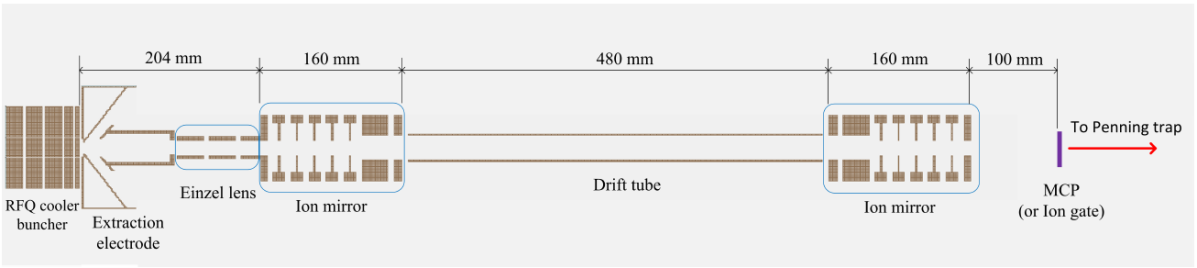 L
M1 … M5
Drawing of the MR-TOF-MS
Optimal electrode voltages (for the ions with A=132 and Q=1)
Resolving power (R) vs. # of turns (N)
* optimized by Nelder-Mead method
Poster: PS1-C023 (J.W. Yoon)
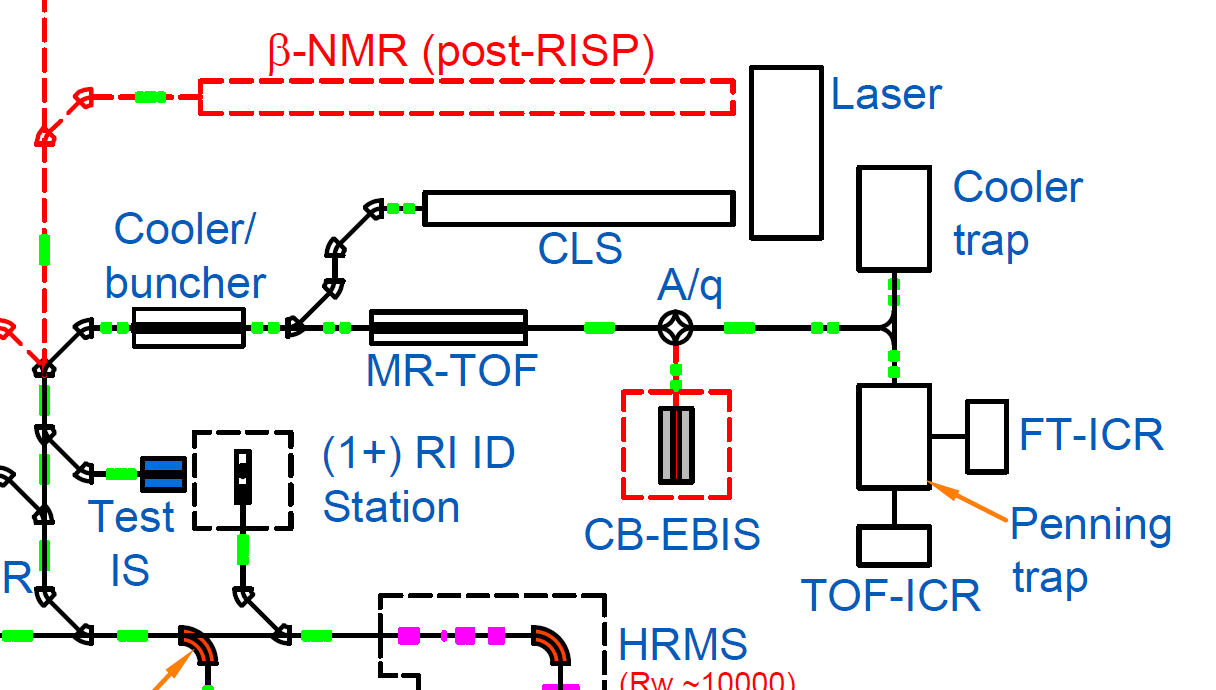 Test IS
c
From ISOL (20-50 keV)
To SCL3
Science Program with Beam Schedule
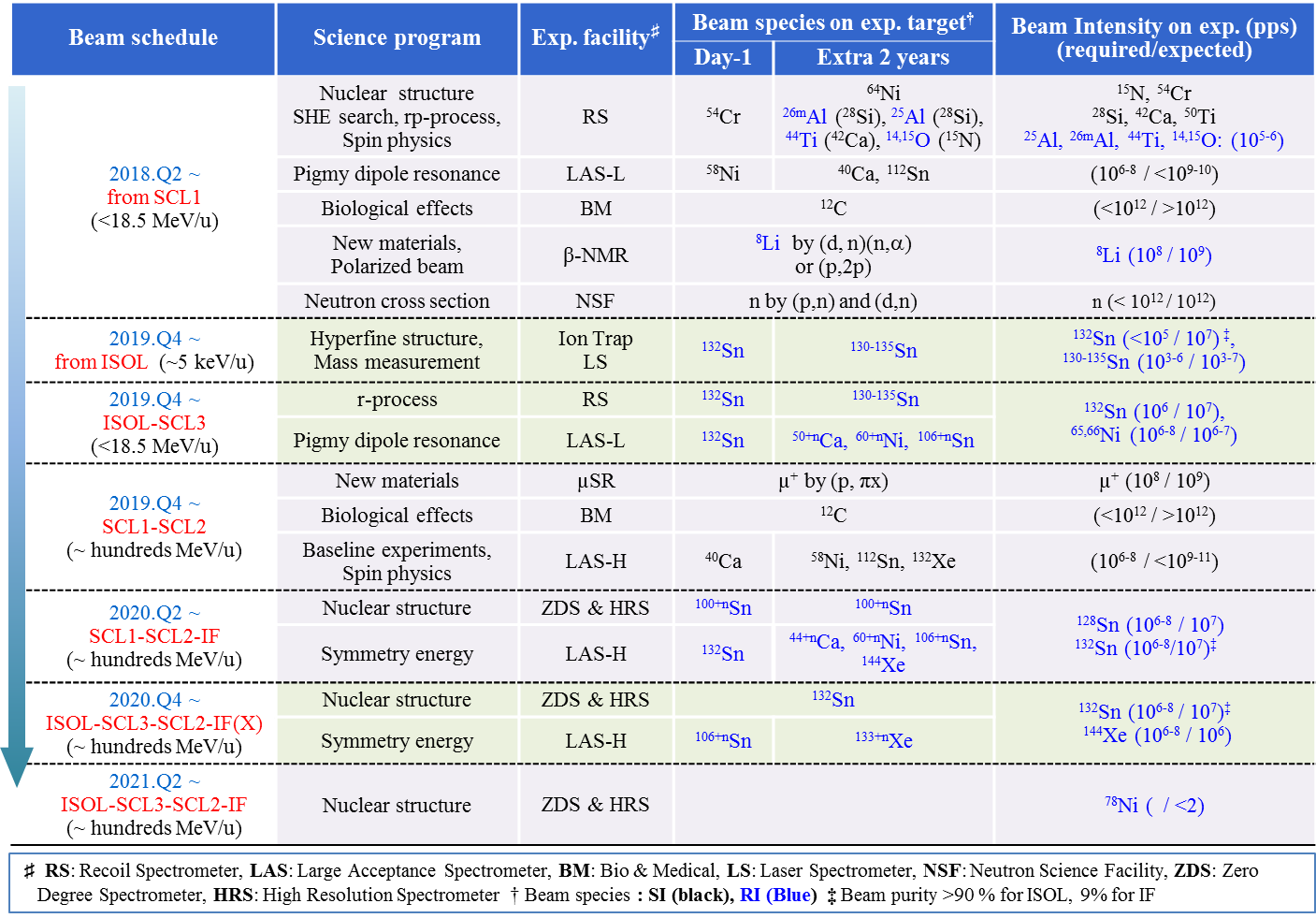 16
Summary
RAON is the first large scale RI accelerator facility for nuclear science in Korea. 
Integration of independent ISOL & IF systems is one of the distinct feature of RAON.
Prototyping of major parts has been conducted since 2013.
Experimental systems are being developed in parallel.
KOBRA is the first experimental system at RAON, which is a recoil spectrometer for nuclear structure and nuclear astrophysics studies.
MR-TOF system will be developed as a high precision mass measurement system by 2018.
We welcome collaborations with RI scientists.
17
Thank you for attention !
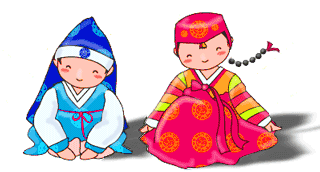